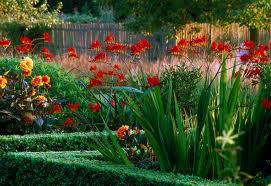 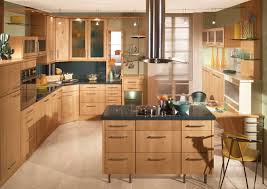 La cuisine
Le palier
Le jardin
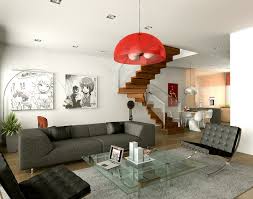 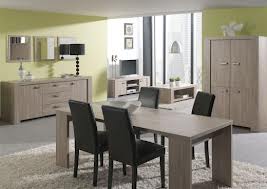 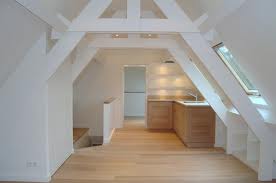 La salle à manger
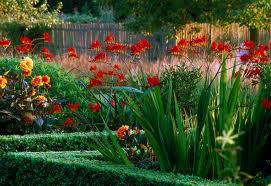 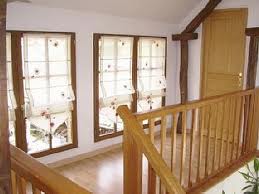 La cuisine
Le palier
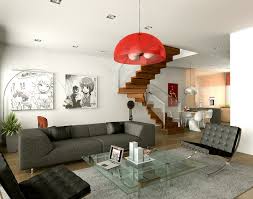 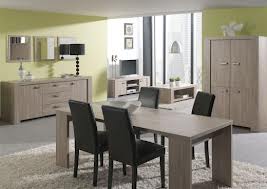 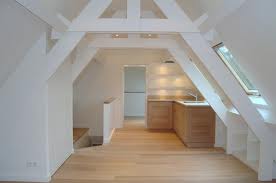 Le grenier
Le salon / le séjour
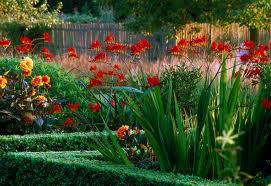 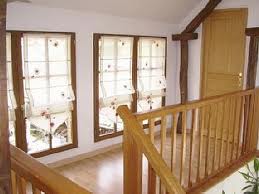 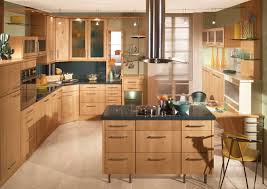 Le jardin
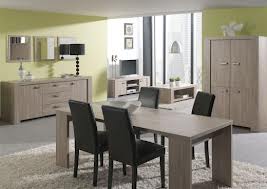 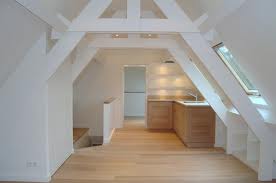 Le grenier
La salle à manger
Le salon / le séjour
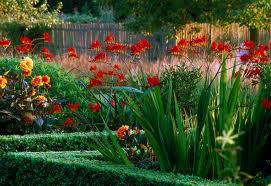 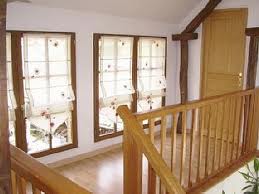 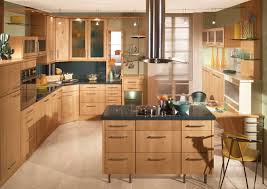 Le palier
Le jardin
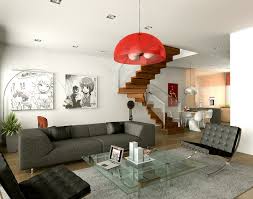 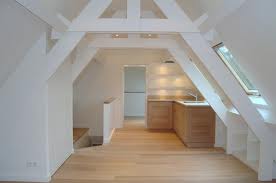 Le grenier
La salle à manger
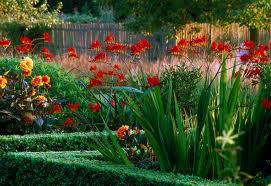 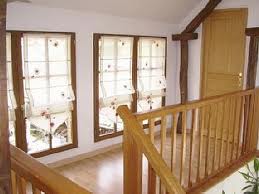 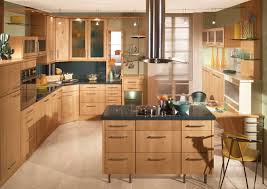 Le jardin
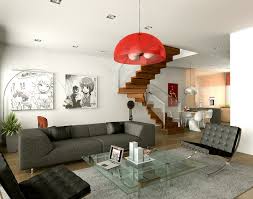 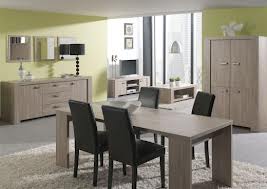 Le grenier
La salle à manger
Le salon / le séjour
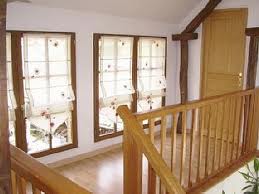 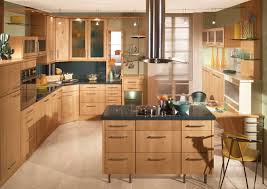 La cuisine
Le palier
Le jardin
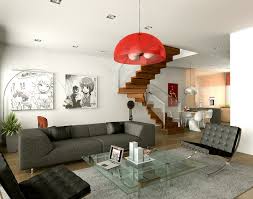 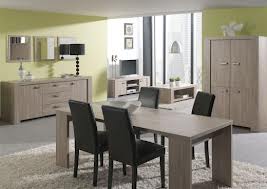 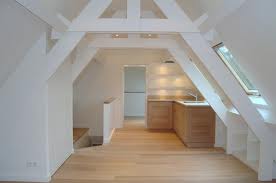 Le grenier
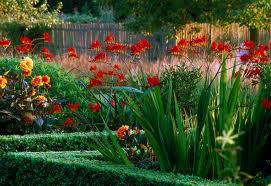 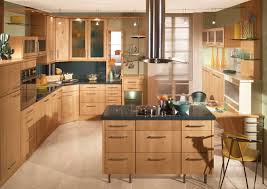 La cuisine
Le palier
Le jardin
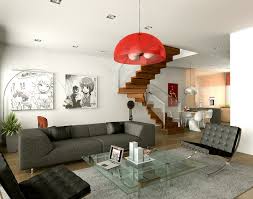 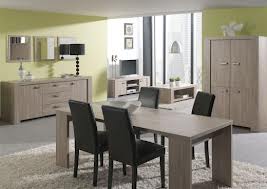 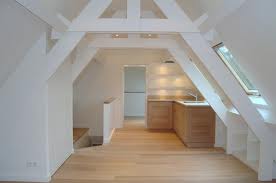 Le salon / le séjour
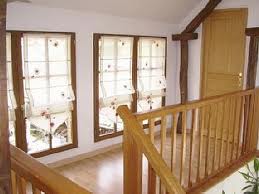 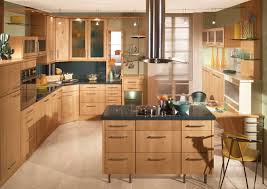 La cuisine
Le jardin
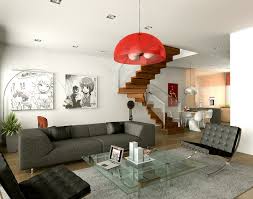 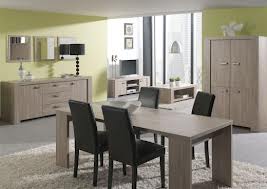 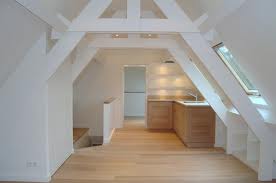 La salle à manger
Le salon / le séjour
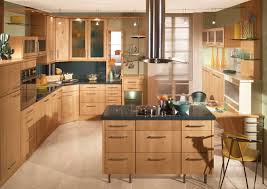 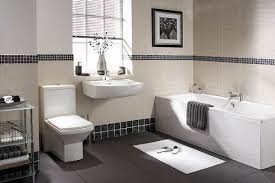 La buanderie
La cuisine
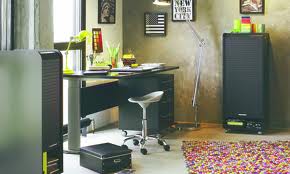 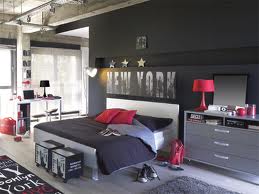 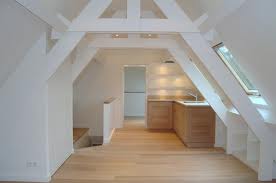 Le grenier
Le bureau
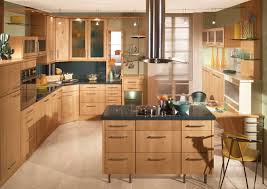 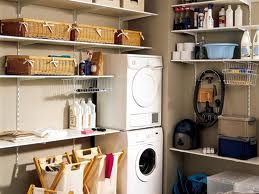 La buanderie
La salle de bains
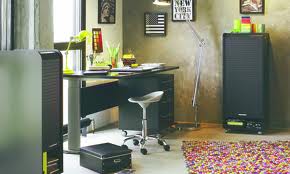 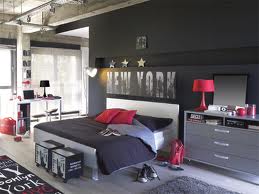 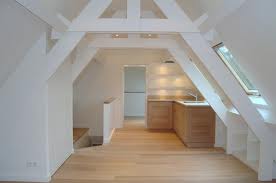 Le grenier
La chambre
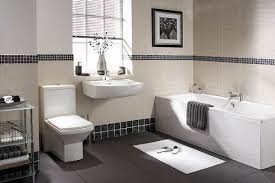 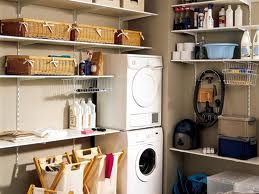 La buanderie
La cuisine
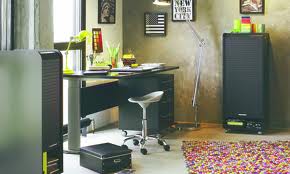 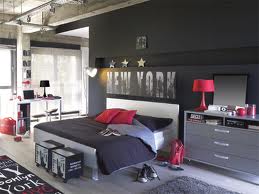 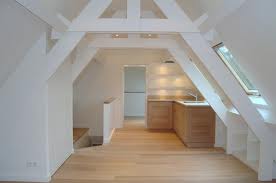 La chambre
Le bureau
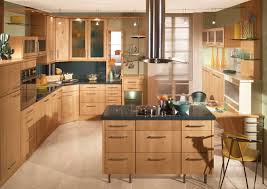 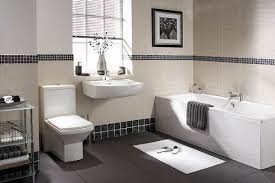 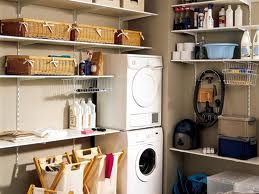 La salle de bains
La cuisine
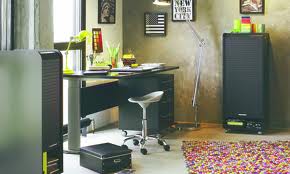 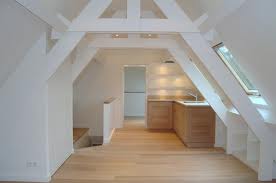 La chambre
Le bureau
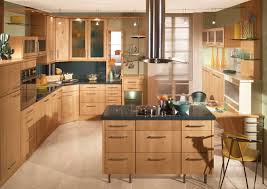 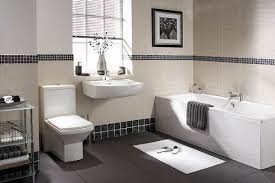 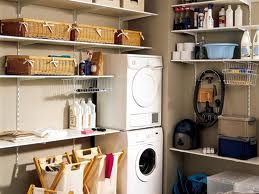 La buanderie
La cuisine
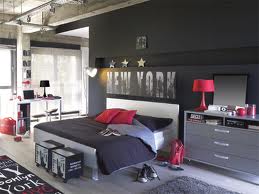 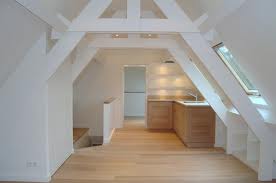 La chambre
Le bureau
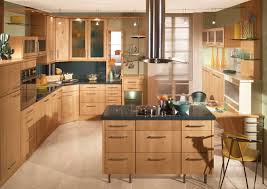 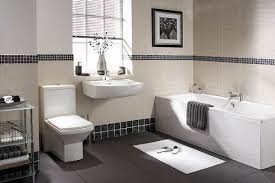 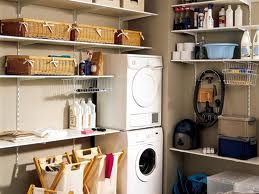 La buanderie
La salle de bains
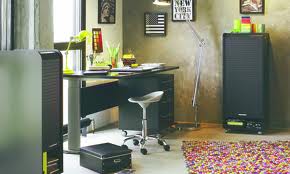 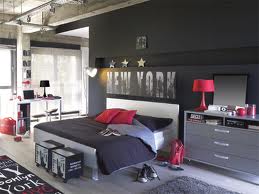 Le grenier
Le bureau
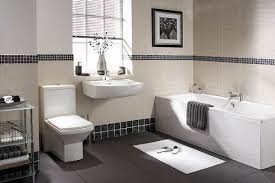 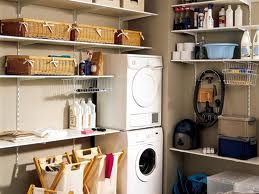 La salle de bains
La cuisine
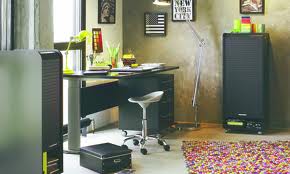 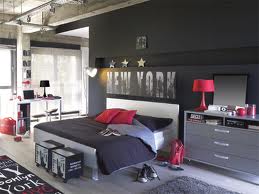 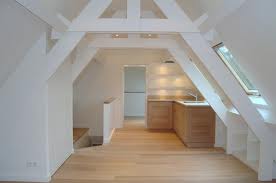 Le grenier
Le bureau
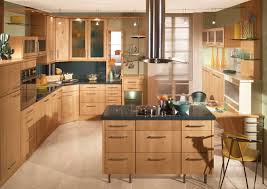 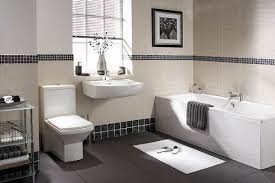 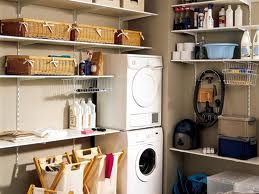 La buanderie
La cuisine
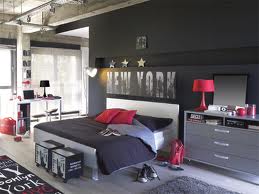 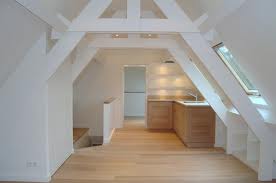 La chambre
Le bureau
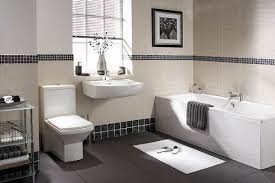 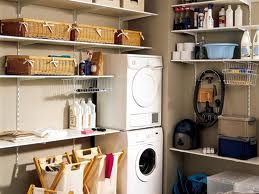 La buanderie
La cuisine
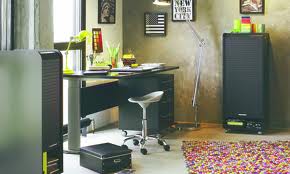 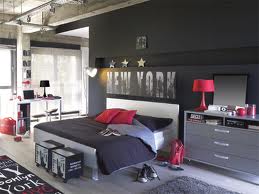 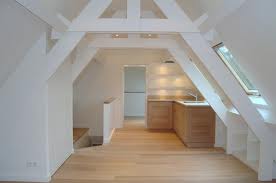 Le grenier
Le bureau
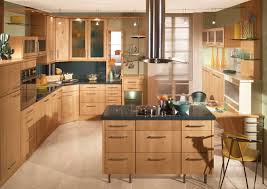 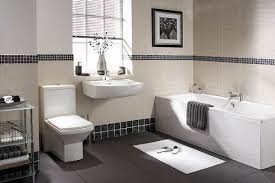 La buanderie
La salle de bains
La cuisine
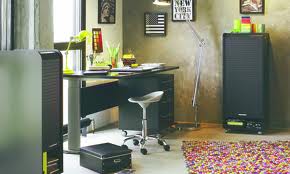 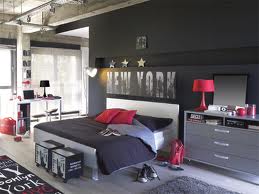 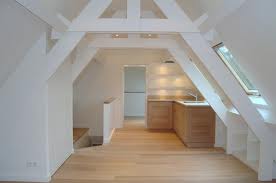 La chambre
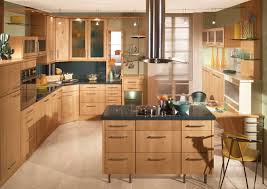 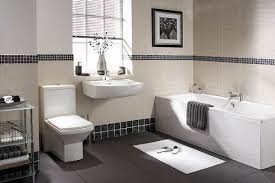 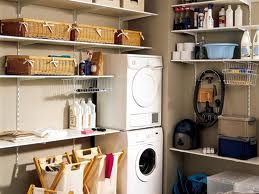 La buanderie
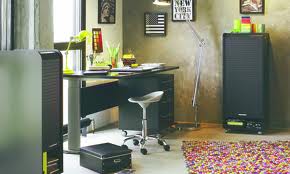 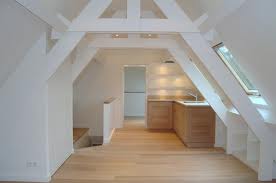 Le grenier
La chambre
Le bureau
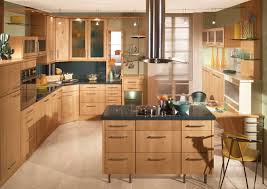 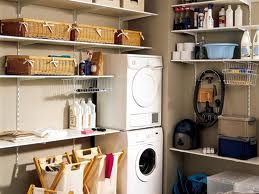 La salle de bains
La cuisine
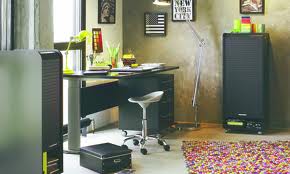 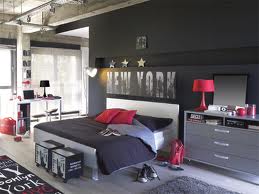 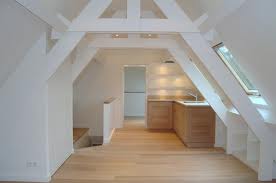 Le grenier
Le bureau
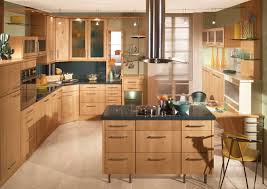 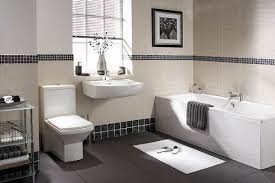 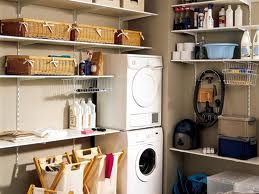 La salle de bains
La cuisine
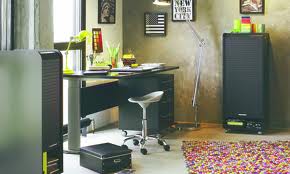 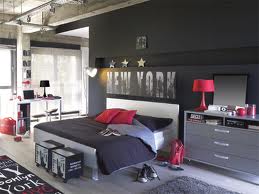 Le grenier
Le bureau
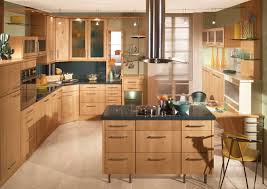 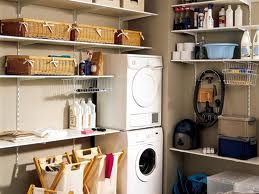 La salle de bains
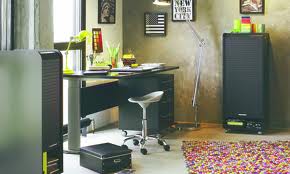 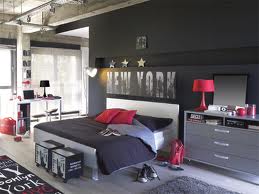 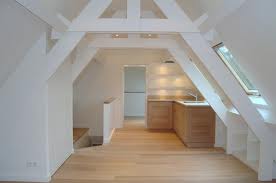 Le grenier
La chambre
Le bureau
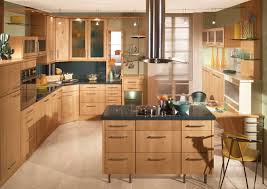 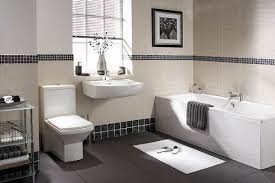 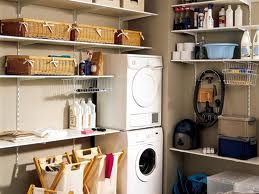 La salle de bains
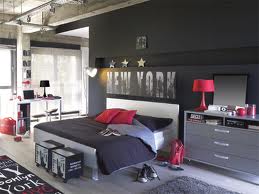 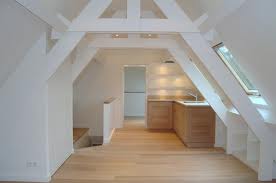 Le grenier
La chambre
Le bureau
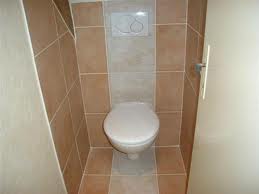 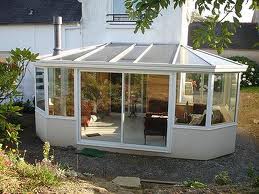 La salle à manger
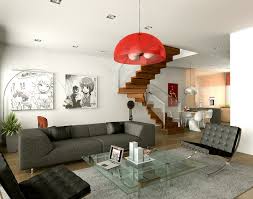 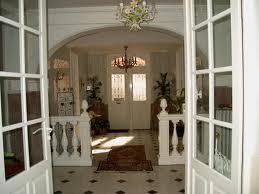 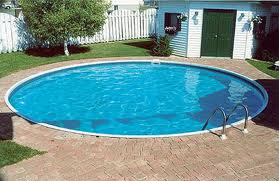 Le salon / le séjour
L’entrée
La piscine
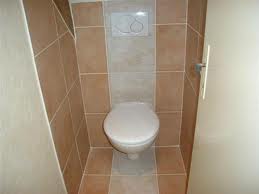 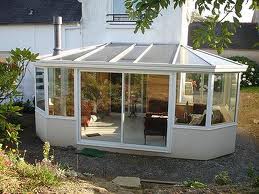 La salle à manger
Les toilettes
La véranda
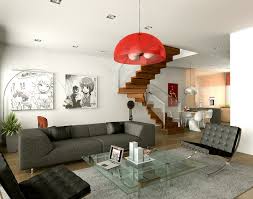 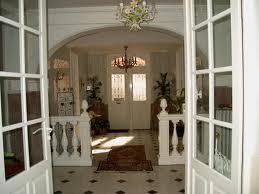 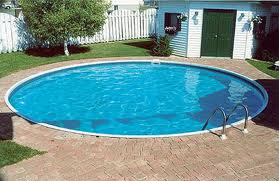 La piscine
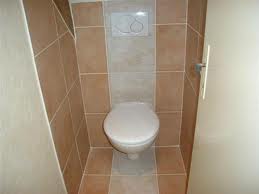 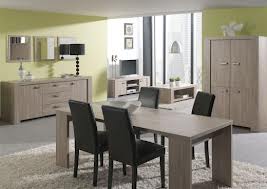 Les toilettes
La véranda
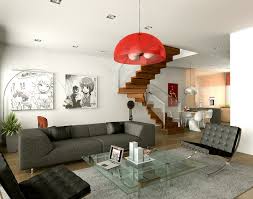 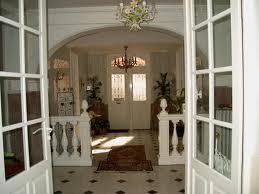 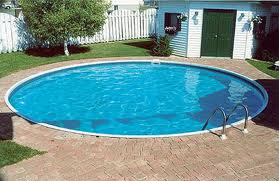 L’entrée
La piscine
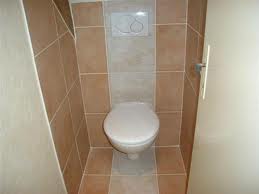 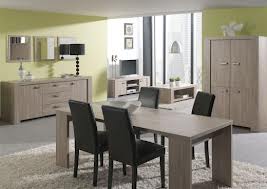 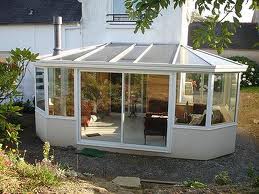 Les toilettes
La véranda
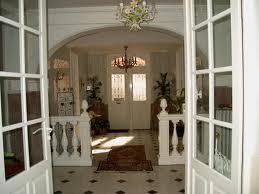 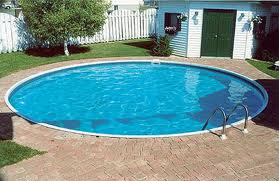 Le salon / le séjour
L’entrée
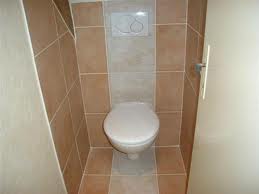 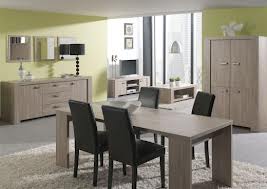 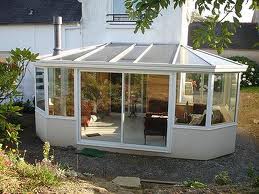 La véranda
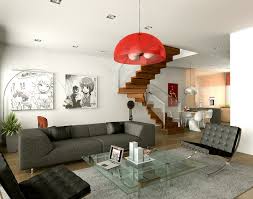 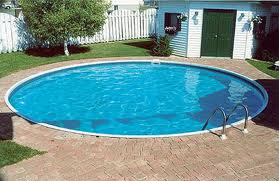 Le salon / le séjour
L’entrée
La piscine
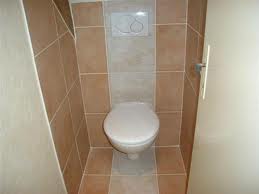 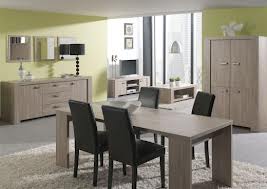 La salle à manger
Les toilettes
La véranda
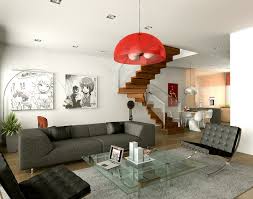 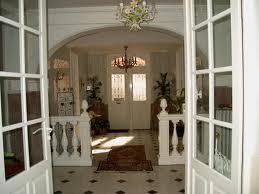 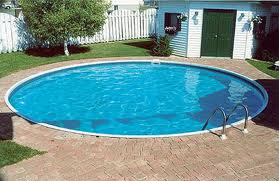 La piscine
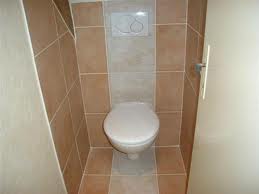 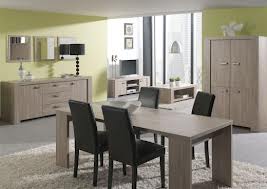 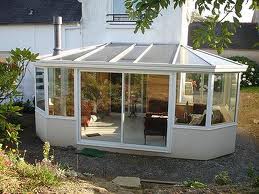 La salle à manger
Les toilettes
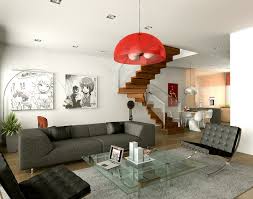 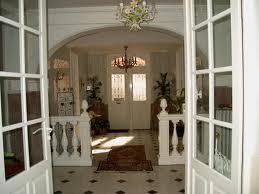 Le salon / le séjour
La piscine
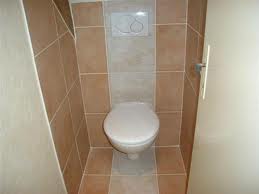 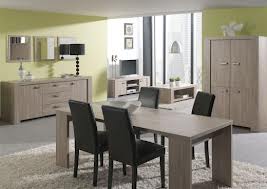 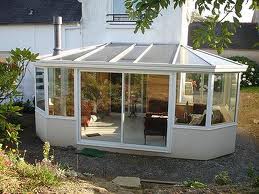 Les toilettes
La véranda
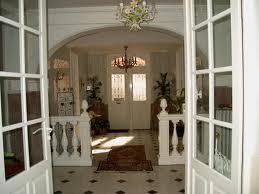 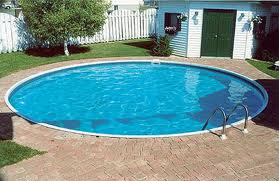 Le salon / le séjour
La piscine
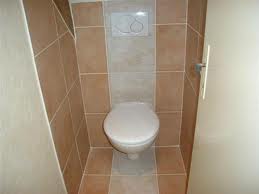 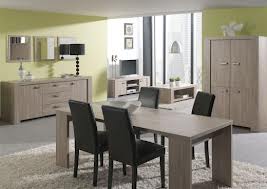 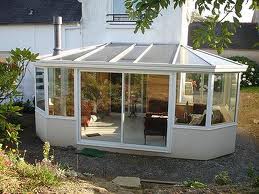 La salle à manger
Les toilettes
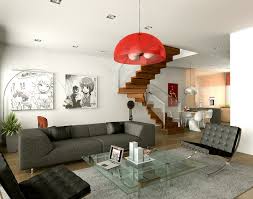 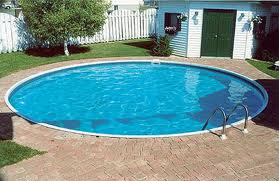 Le salon / le séjour
L’entrée
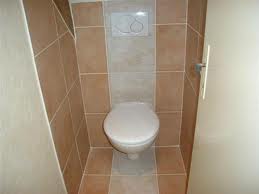 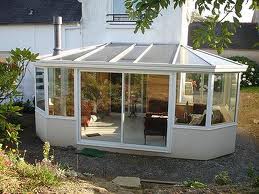 La salle à manger
Les toilettes
La véranda
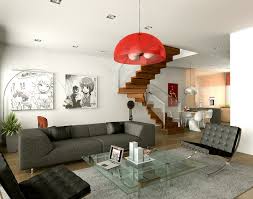 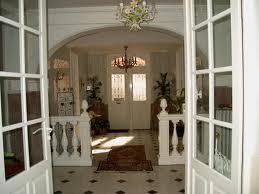 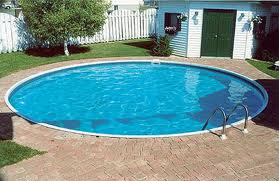 La piscine
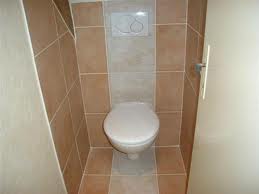 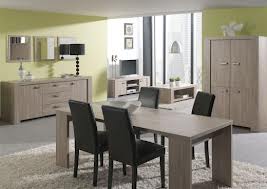 La salle à manger
La véranda
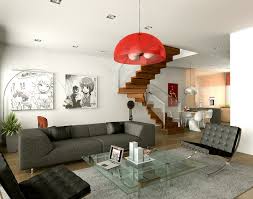 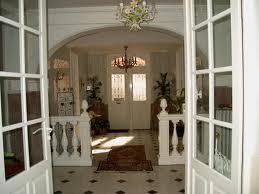 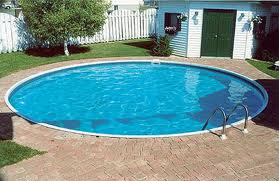 Le salon / le séjour
L’entrée
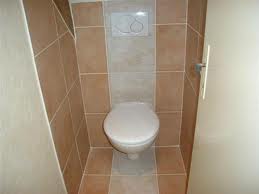 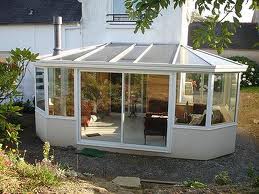 La salle à manger
Les toilettes
La véranda
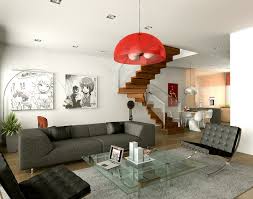 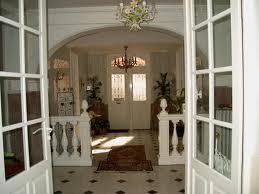 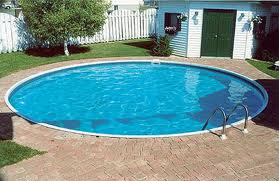 La piscine
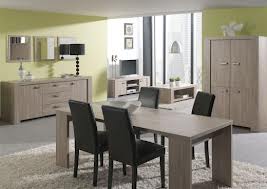 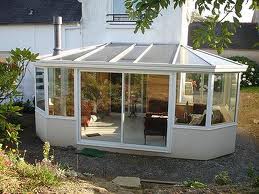 La salle à manger
Les toilettes
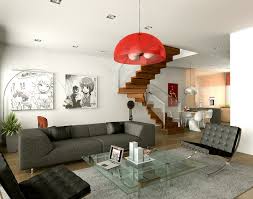 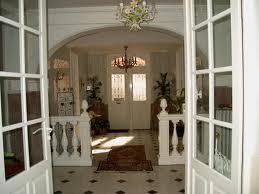 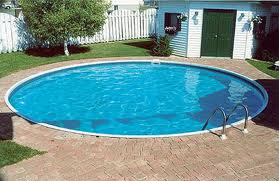 Le salon / le séjour
La piscine
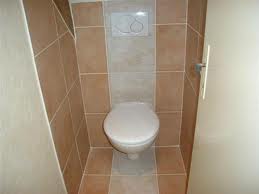 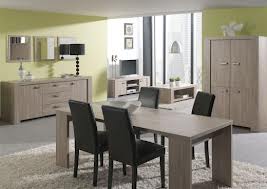 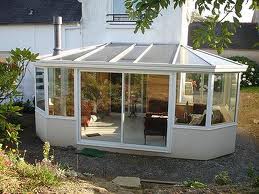 Les toilettes
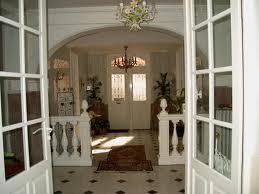 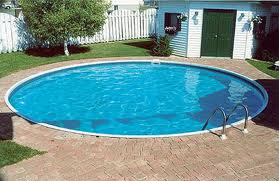 Le salon / le séjour
L’entrée
La piscine
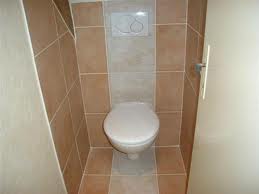 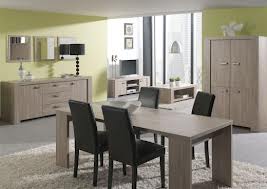 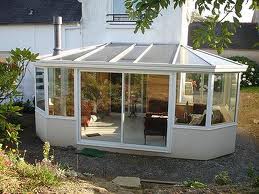 La salle à manger
La véranda
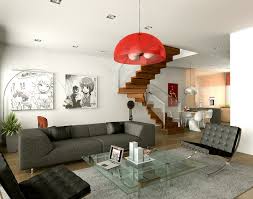 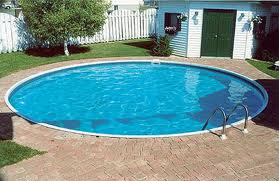 L’entrée
La piscine